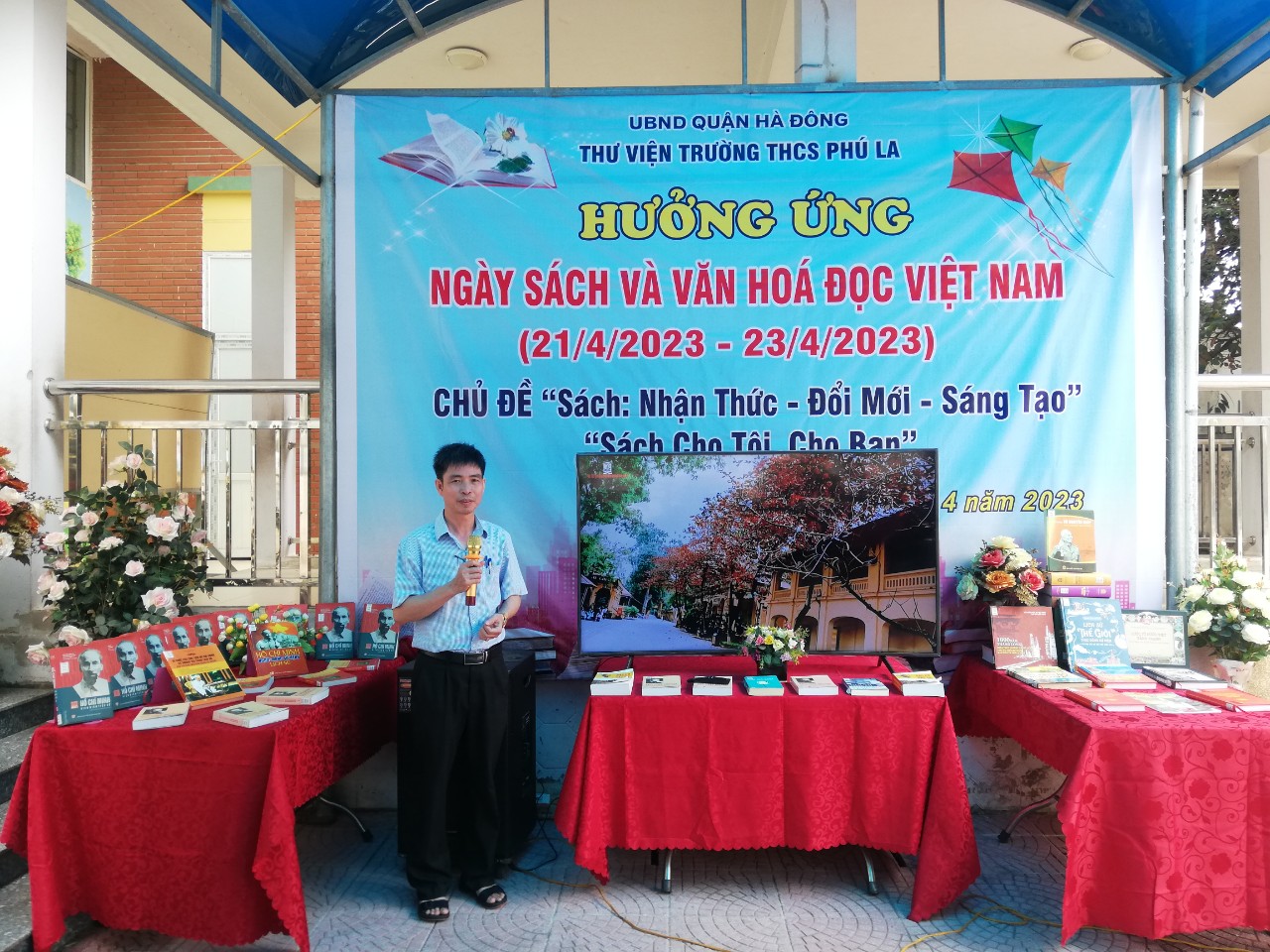 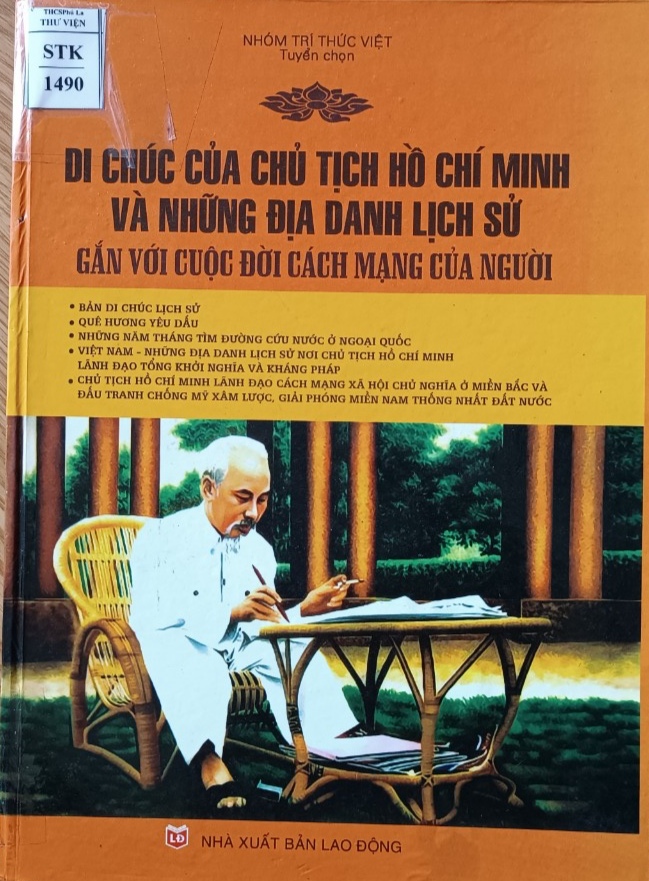 Thư viện Phú La trân trọng giới thiệu đến bạn đọc cuốn sách: DI CHÚC CỦA CHỦ TỊCH HỒ CHÍ MINH VÀ ĐỊA DANH LỊCH SỬ GẮN VỚI CUỘC ĐỜI CÁCH MẠNG CỦANHÓM TRÍ THỨC VIỆTTuyển chọnDo nhà xuất bản Lao Động phát hành, in trên khổ 19 x 27cm, 391tr.
Cuốn sách gồm 5 phần
Phần 1: Bản Di Chúc Lịch Sử ……..
Phần 2: Quê Hương Yêu Dấu …..
Phần 3: Những Năm Tháng Tìm Đường Cứu Nước Ở Hải Ngoại …..
	I. Ba năm Bác Hồ ở Mỹ…
	II. Bác Hồ trên đất Anh ….
	III. Bác Hồ ở Pháp ...
	IV. Bác Hồ Ở Liên Xô ( Liên bang Nga)
	V. Bác Hồ ở Xiêm ….
	VI. Lần theo bước chân của Bác Hồ trong hoạt động cách mạng tại Trung Quốc ... 
Phần 4: Việt Nam – Những Địa Danh  Lịch Sử Nơi Chủ Tịch Hồ Chí Minh Lãnh Đạo Tổng Khởi Nghĩa và Kháng Pháp ……
Phần 5: Chủ Tịch Hồ Chí Minh Lãnh Đạo Cách Mạng Xã Hội Chủ Nghĩa Ở Miềm Bắc Và Đấu Tranh Chống Mỹ Xâm Lược, Giải Phóng Miềm Nam Thống Nhất Đất Nước ( 1954- 1969) ….
	- I.  Bác Hồ với Hà Tây (cũ) …
	- II. Một số địa danh khác gắn với Bác Hồ …
	- III. Những năm tháng Bác Hồ ở Thủ đô Hà Nội …
	- IV. “Bác nhớ miềm Nam nỗi nhớ nhà, miềm Nam mong Bác nỗi mong cha”
Đôi chút về cuốn sách
Qua từng chương của cuốn sách sẽ cho bạn đọc hình dung rõ hơn về chân dung của Chủ tịch Hồ Chí Minh là một cuộc đời trong sáng cao đẹp của một người cộng sản vĩ đại, một anh hùng dân tộc kiệt xuất, một chiến sĩ quốc tế lỗi lạc, đã đấu tranh không mệt mỏi và dâng hiến cả đời mình vì Tổ quốc, vì nhân dân, vì lý tưởng cộng sản chủ nghĩa, vì độc lập, tự do của các dân tộc thuộc địa, vì hòa bình và công lý trên thế giới.
Phần I: Bản Di Chúc Lịch Sử ……..
	Di chúc của Chủ tịch Hồ Chí Minh là kết tinh tư tưởng đạo đức và tâm hồn cao đẹp của một anh hùng giải phóng dân tộc, nhà văn hóa kiệt xuất, một chiến sĩ đấu tranh không mệt mỏi cho sự nghiệp hòa bình, tiến bộ, phát triển trên toàn thế giới. Sinh ra, lớn lên trong một giai đoạn lịch sử đầy biến động của đất nước, Nguyễn Tất Thành đã quyết tâm cống hiến tuổi trẻ và cả cuộc đời của mình vào hành trình tìm đường cứu nước, giải phóng dân tộc. Nguyễn Ái Quốc-Hồ Chí Minh đã đến với Chủ nghĩa Mác-Lênin và đi theo con đường cách mạng vô sản, từ đó sáng lập, lãnh đạo, rèn luyện Đảng cộng sản Việt Nam, xây dựng khối đại đoàn kết dân tộc, lập nên nước Việt Nam Dân chủ cộng hòa. Chủ tịch Hồ Chí Minh cũng đi vào lịch sử cách mạng thế giới với vai trò của người chiến sĩ tiên phong trong phong trào đấu tranh giải phóng dân tộc của các nước thuộc địa trong thế kỷ XX.
Phần II: Quê Hương Yêu Dấu …..
	Bác Hồ ra đi tìm đường cứu nước và suốt đời đã hết lòng phục vụ tổ quốc, phục vụ cách mạng, phục vụ nhân dân. Quê hương lớn của Người là đất nước Việt Nam yêu quý. Trong tình cảm thiêng liêng ấy, Bác còn có một quê hương thân thiết, từng là cội nguồn của nhận thức, tình cảm, ý chí vì “độc lập tự do”, giải phóng nhân dân khỏi mọi xiềng xích nô lệ, áp bức. Đó là  vùng quê làng Sen, làng Chùa, Kim Liên, Nam Đàn, Nghệ An.Là lãnh tụ của Đảng và dân tộc, tình cảm quê hương của Bác bao gồm một phạm vi rộng, mang những nét đặc biệt, vượt lên trên những tình cảm quê hương thông thường. Ở đây, nhân cách người lãnh tụ được thể hiện và thử thách, nhất quán giữa quê hương lớn và quê hương nhỏ, giữa lợi ích chung - toàn bộ và lợi ích riêng - cục bộ, vốn rất đa dạng và phức tạp vô cùng, Người đã biến tình cảm quê hương thành sức mạnh của tinh thần dân tộc, tinh thần thời đại lớn lao, tạo thành một tình cảm đạo đức mới - đạo đức cách mạng.
Phần III: Những Năm Tháng Tìm Đường Cứu Nước Ở Hải Ngoại …..
	Ngày 5/6/1911, người thanh niên Nguyễn Tất Thành đã lên con tàu Amiral Latouche Tréville, rời bến cảng Nhà Rồng, khởi đầu một cuộc hành trình tìm đường cứu nước kéo dài suốt 30 năm. 30 năm - đó là một hành trình dài với biết bao gian khổ, thử thách mà Người đã trải qua với mục đích thiêng liêng, cao cả: “Tìm hình của Nước”. Hình của nước là “Thế đi đứng của toàn dân tộc”; là độc lập, tự do, là áo cơm, hạnh phúc của nhân dân. Lý tưởng ấy vượt lên tất cả những liên tưởng thông thường về không gian địa lý ("Một góc quê hương nửa đời quen thuộc"). Lý tưởng ấy cũng không phải là những mơ tưởng siêu hình trong sương khói xa xôi mà hiện hữu cụ thể, làm nên giá trị đời sống con người. Con đường của Hồ Chí Minh là con đường của chủ nghĩa nhân văn cao cả, phổ quát, hướng đến những quyền lợi căn bản mà tạo hóa đã ban cho tất cả mọi người trên toàn thế giới (như trong "Tuyên ngôn Độc lập" mà Người đã nhấn mạnh). Nhưng đó là một con đường chông gai, trải qua “lửa đỏ và nước lạnh”.“Đây là con đường giải phóng chúng ta”
Phần IV:  Việt Nam – Những Địa Danh  Lịch Sử Nơi Chủ Tịch Hồ Chí Minh Lãnh Đạo Tổng Khởi Nghĩa và Kháng Pháp ……
	Về địa thế, căn cứ địa Việt Bắc được xây dựng trên một vùng rộng lớn, chủ yếu là núi rừng. Rừng rậm bạt ngàn, các dãy núi trùng điệp. Địa thế hiểm trở đã giúp giữ bí mật công tác xây dựng lực lượng cách mạng, trở thành địa bàn thuận lợi cho lực lượng vũ trang đánh du kích lâu dài, tiêu hao lực lượng địch và dễ dàng duy trì, phát triển lực lượng. Phía bắc, Việt Bắc giáp Trung Quốc, có thể liên lạc với phong trào cộng sản quốc tế. Việt Bắc lại là cửa ngõ của miền xuôi nên vẫn tranh thủ được sự giúp đỡ của miền xuôi. Từ Thái Nguyên về Hà Nội không xa, khoảng 80-90 km. Khi có thời cơ thuận lợi, lực lượng vũ trang có thể tiến nhanh phát huy thắng lợi, nếu gặp khó khăn có thể kịp thời lui về bảo toàn lực lượng. Tóm lại, Việt Bắc có vị trí cơ động, theo Bác Hồ, là nơi “tiến khả dĩ công, thoát khả dĩ thủ” (tiến có thể đánh, lui có thể giữ).
	Nhân dân các dân tộc Việt Bắc có lòng nồng nàn yêu nước, đoàn kết, cần cù trong lao động, thời kỳ trước Cách mạng tháng Tám 1945 đã sớm nghe theo lời kêu gọi của Đảng, của Bác Hồ giương cao ngọn cờ đấu tranh, nay lại có thể góp phần tích cực vào cuộc kháng chiến. “Đồng bào Việt Bắc gồm có Kinh, Thổ, Nùng, Thái..., phong tục tập quán tuy có khác nhau ít nhiều nhưng lòng nồng nàn yêu nước, lòng căm hờn thực dân thì muôn người như một. Lòng yêu nước của đồng bào nhập với hình thế hiểm trở của núi sông thành một lực lượng vô địch". Trong các lý do để Bác lựa chọn Việt Bắc làm căn cứ địa cách mạng trong kháng chiến chống Pháp, có lẽ lý do rất quan là sự ủng hộ của lòng dân Việt Bắc. Theo Người, sống giữa đồng bào tức là được bảo vệ an toàn nhất.
Chương cuối: 
	Sinh thời, Chủ tịch Hồ Chí Minh luôn gửi gắm những tình cảm tin cậy và yêu thương vô hạn cho miền Nam ruột thịt. Trong suốt cuộc kháng chiến trường kỳ, gian khổ và vô cùng anh dũng của dân tộc ta, từ sau Cách mạng Tháng Tám 1945 đến khi miền Nam hoàn toàn giải phóng, non sông thu về một mối (1975), do đặc điểm địa - chính trị mà miền Nam luôn “đi trước, về sau”, là nơi “đầu sóng ngọn gió” của các phong trào đấu tranh giành và giữ vững sự toàn vẹn của quốc gia và bao giờ cũng là “Thành đồng Tổ quốc”. Chính vì thế, Chủ tịch Hồ Chí Minh luôn dành cho miền Nam những tình cảm đặc biệt: Miền Nam luôn trong trái tim Người!
Ý nghĩa của cuốn sách
Di chúc của Chủ tịch Hồ Chí Minh đã cho thấy tầm nhìn xa, sự quan tâm sâu sắc, chăm lo, bồi dưỡng các thế hệ cách mạng đời sau. Chủ tịch Hồ Chí Minh rất coi trọng vấn đề đào tạo, giáo dục các thế hệ cách mạng kế cận, đặc biệt là lứa tuổi đoàn viên, thanh niên bởi: “Thanh niên là chủ tương lai của nước nhà. Nước nhà thịnh hay suy, yếu hay mạnh một phần lớn là do các thanh niên”. Hơn thế nữa, đội quân chủ lực, nguồn sức mạnh tiên phong trong công cuộc xây dựng và bảo vệ Tổ quốc cũng chính là nhờ các thế hệ thanh niên nếu như lực lượng thanh niên được giáo dục, rèn luyện thử thách trong thực tiễn cách mạng thì chắc chắn sẽ trở thành lực lượng hậu bị vững chắc của Đảng và của dân tộc. Chiến lược đối với thế hệ trẻ của Chủ tịch Hồ Chí Minh không chỉ là cẩm nang cần thiết cho một giai đoạn cách mạng cụ thể, mà đó còn là yêu cầu quan trọng phục vụ mãi mãi sự nghiệp và lý tưởng cách mạng. Thế hệ trẻ Việt Nam cần phải rèn luyện những tố chất trung thành, nhiệt tình, hăng hái, tinh thông nghiệp vụ, quan hệ mật thiết với nhân dân và quyết tâm cao, dám làm, dám chịu trách nhiệm vì sự nghiệp đổi mới của Đảng, của dân tộc, đó chính là “những người thừa kế xây dựng CNXH vừa hồng vừa chuyên”.
Cảm ơn quý thầy cô cùng các em học sinh đã dành ra thời gian quý báu của mình để lắng nghe!	Chúc quý thầy cô và các em học sinh luôn mạnh khỏe và hạnh phúc!